28. 1. 2021 – Seminář ABPZ  „Změny RID 2021“
Přeprava nebezpečných věcí 
na železnici
Ing. Luboš KnížekOdbor drážní dopravy
Přeprava nebezpečných věcí
Organizační schéma MD
Mnohostranné dohody RID
RID 2021 v ČR
Hlavní změny RID 2021
Zkoušky bezpečnostních poradců
Statistika přepravy nebezpečných věcí
2
1. Organizační schéma
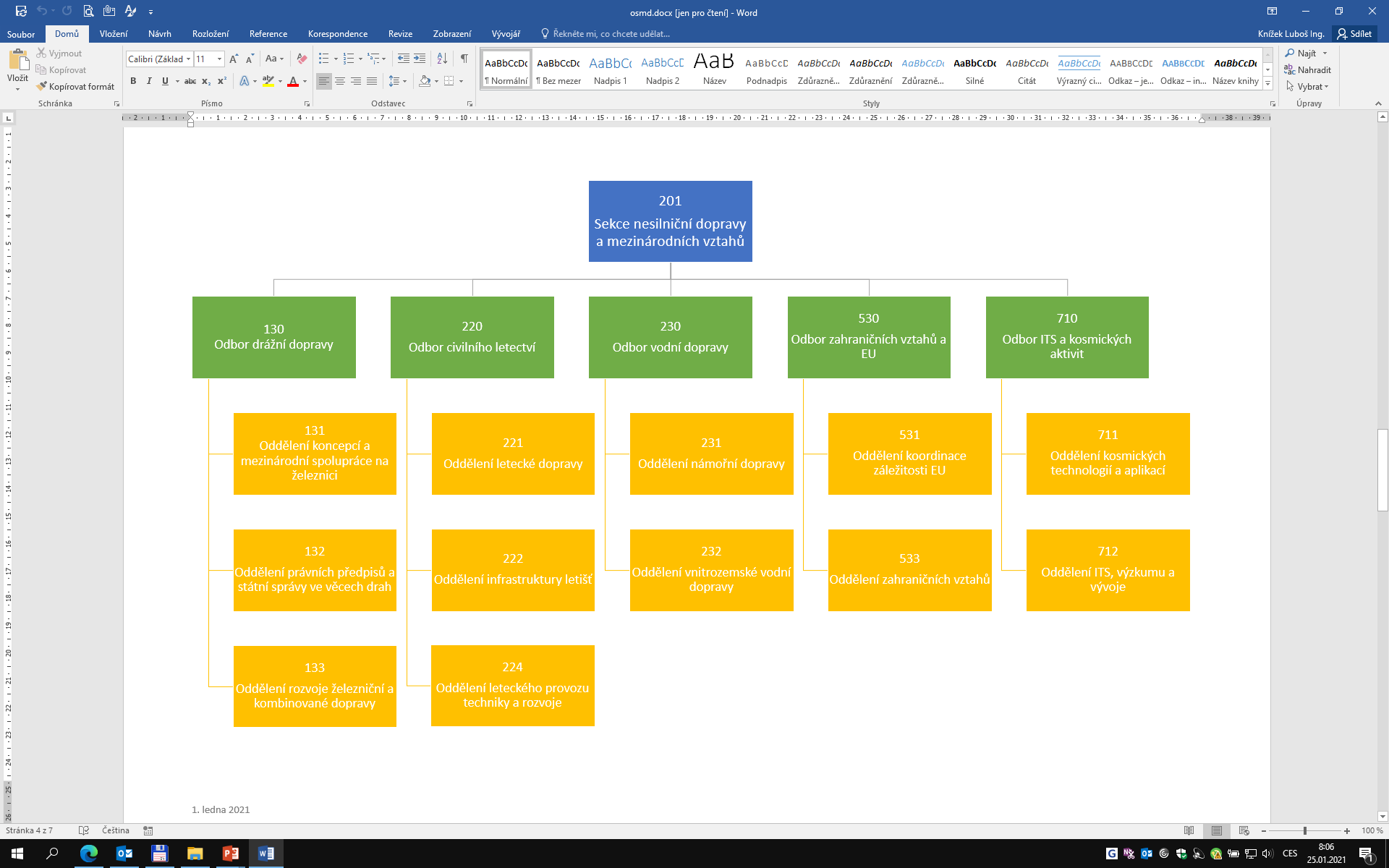 3
2. Mnohostranné dohody RID
5/2020 týkající se přepravy určitých odpadů obsahujících nebezpečné věci
1 Úvod
1.1	Tato dohoda platí pouze ve spojení se sběrem a přepravou odpadů ve shodě s rámcem platných právních předpisů o odpadech.
1.2	Odchylně od ustanovení RID je přeprava odpadů, které jsou nebezpečnými látkami nebo obsahují nebezpečné látky, povolena za podmínek odstavců 2 až 8 níže.
1.3	Tato dohoda se nevztahuje na přepravu odpadů
a)	třídy 1,
b)	třídy 6.2,
c)	třídy 7,
d)	třídy 2, pro které je vyžadováno značení jako toxický (bezpečnostní značka 2.3 nebo 6.1), a 
e)	geneticky změněných mikroorganismů a organismů čísla UN 3245.
2	Klasifikace
2.1	Zjednodušené zařazení
2.1.1	Zařazení podle odstavce 2.1.3.5.5 RID se může vztahovat také na
a)	UN 1950 odpadové aerosoly a
b)	klasifikaci jako kapalná látka, pokud nelze vyloučit vytvoření kapalné fáze.
2.1.2	Klasifikace jako UN 3509, obaly, vyřazené, prázdné, nevyčištěné, může být také použita, pokud tyto obaly obsahují zbytky, které zůstaly v obalu po řádném vyprázdnění a které nelze odstranit bez značného úsilí.
2.2	Omylem přidaná příměs jiného materiálu
Jsou-li podle RID přiřazeny odpady UN číslu nebo se na ně ustanovení RID nevztahují, nemusí být omylem přidaná položka jinak klasifikovaného odpadu zohledňována, pokud se neočekává žádná nebezpečná reakce a žádný podstatný dopad na stupeň nebezpečnosti celkového nákladu.
Toto pravidlo se nevztahuje na odpady a příměsi, které jsou přiřazeny obalové skupině I.
4
2. Mnohostranné dohody RID
5/2020 týkající se přepravy určitých odpadů obsahujících nebezpečné věci
3. Obal
Obaly smějí být použity s následujícími odchylkami od ustanovení RID, pokud jejich stav, obsah a způsob přepravy neohrožují soulad s ustanoveními o ochranné funkci v oddílu 4.1.1 RID:
3.1	Tyto obaly smějí být zprohýbané, promáčknuté a kontaminované.
3.2	Pro odpady obalové skupiny II a III smějí být použity následující obaly:
a)	zkoušené obaly, které jsou prošlé,
b)	obaly, které nebyly zkoušeny, a
c)	pro pevné odpady pojízdné kontejnery na odpady podle norem EN 840-1 až 840­4.
Ustanovení písm. b) a c) se nevztahují na odpady obalové skupiny II následujících tříd a klasifikačních kódů:
třídy 3, s výjimkou čísel UN 1228, 1263, 1268, 1866, 1986, 1988, 1992, 1993, 2478, 2733, 2924, 2985, 3021, 3248, 3273, 3274, 3286, 3469,
třídy 4.1 FO, FT, FC, SR1, PM1,
třídy 4.2 SW, SO, ST1 až 4, SC1 až 4,
třídy 4.3,
třídy 5.1 OF, OS, OW, OT1, OT2, OC1, OC2, OTC,
třídy 5.2 P1,
třídy 6.1 TS, TW1, TW2, TO1, TO2, TC1-4, TFC, TFW,
třídy 8, s výjimkou čísel UN 1759, 2683, 2734, 2920, 2921, 2922, 2923, 2986, 3084, 3093, 3094, 3095, 3096, 3244, 3264, 3266, 3301, 3470, 3471, a
třídy 9 M1.
Ustanovení písm. a) až c) se nevztahují na odpady obalové skupiny II tříd 3 a 4.1 s klasifikačním kódem D nebo DT.
5
2. Mnohostranné dohody RID
5/2020 týkající se přepravy určitých odpadů obsahujících nebezpečné věci
4. Přeprava ve volně loženém stavu
Na přepravu ve volně loženém stavu se vztahují tyto odchylky:
4.1	Odpadové aerosoly UN 1950, s výjimkou unikajících nebo značně deformovaných, mohou být přepravovány ve volně loženém stavu v krytých vozech nebo vozech s plachtou, uzavřených kontejnerech nebo velkých kontejnerech s plachtou.
Nemusí být chráněny proti neúmyslnému vyprázdnění, pokud jsou podniknuta opatření pro zabránění nebezpečného nárůstu tlaku a vytvoření nebezpečné atmosféry.
Konstrukčními nebo jinými opatřeními (např. použitím absorpčního materiálu nebo nepropustné podložky) musí být zajištěno, že při přepravě nedojde k úniku kapaliny z ložné komory vozů nebo kontejnerů.
Před nakládkou musí být ložné komory vozů nebo kontejnerů, včetně jejich výstroje, prohlédnuty na poškození. Vozy nebo kontejnery s poškozenými ložnými komorami nesmí být nakládány. Ložné komory vozů nebo kontejnerů nesmí být nakládány nad horní okraje jejich stěn.
4.2	Obaly, vyřazené, prázdné, nevyčištěné, přiřazené číslu UN 3509 mohou být přepravovány za podmínek podle kódů BK 1 nebo VC 1 namísto BK 2 nebo VC 2, pokud se všechny ostatní podmínky nemění. V žádném případě není vyžadována značka pro látky ohrožující životní prostředí.

5. Přeprava určitých obalů
5.1	Stroje nebo zařízení, které mohou obsahovat nebezpečné věci ve své konstrukci nebo provozní výbavě
Přeprava strojů nebo zařízení, které mohou obsahovat nebezpečné věci ve své konstrukci nebo provozní výbavě, a které jsou tedy přiřazeny číslu UN 3537, 3538, 3540, 3541, 3544, 3546, 3547 nebo 3548, je vyňata z ustanovení RID, pokud jsou učiněna opatření zabraňující jakémukoli úniku obsahu za normálních podmínek přepravy.
5.2	Léky
Zvláštní ustanovení 601 se také použije, pokud již nejsou farmaceutické výrobky (léky) zabaleny v typech obalů určených pro maloobchodní prodej nebo distribuci nebo již nejsou určeny pro spotřebu.
6
2. Mnohostranné dohody RID
5/2020 týkající se přepravy určitých odpadů obsahujících nebezpečné věci
5.3 Hasicí přístroje
Zvláštní ustanovení 594 se vztahuje na přepravu hasicích přístrojů s číslem UN 1044 také tehdy, jsou-li hasicí přístroje přepravovány
-	v pevných tuhých vnějších obalech (mřížových boxech, paletových boxech apod.) nebo
-	leží upevněny na paletě
takovým způsobem, že je za normálních podmínek přepravy zabráněno neúmyslnému vyprázdnění.
6	Označování kusů
Ustanovení kapitoly 5.2 RID o označování kusů platí s následujícími odchylkami:
6.1	Značky mohou být připevněny na kusu způsobem předepsaným v odstavci 5.2.2.1.6 RID poslední větě, včetně případů, kdy nejsou splněny požadavky uvedené v dotyčném ustanovení.
6.2	Značka pro látky ohrožující životní prostředí není vyžadována.
6.3	Obaly nemusí být opatřeny značkami a bezpečnostními značkami v souladu s platným řádem RID, pokud jsou opatřeny odlišnými značkami a bezpečnostními značkami odpovídajícími předchozím vydáním RID.
7	Údaje v přepravním dokladu nebezpečné věci
Ustanovení oddílu 5.4.1 RID o údajích v přepravním dokumentu platí s následujícími odchylkami:
7.1	Doplňkový technický název podle odstavce 5.4.1.1.1 písm. (b) RID není vyžadován.
7.2	Množství nebezpečných věcí podle odstavce 5.4.1.1.1 písm. (f) RID smí být odhadnuto.
7.3	Pro prázdné nevyčištěné obalové, přepravní a dopravní prostředky podle odstavce 5.4.1.1.6 RID může být namísto specifikací podle odstavce 5.4.1.1.1 písm. (e) RID uveden dostatečně zřetelný obecný popis nebezpečného nákladu nebo jeho dotyčné části, přičemž nemusí být uveden počet položek.
7.4	Doplňkový zápis „ohrožující životní prostředí“ podle odstavce 5.4.1.1.18 RID se nevyžaduje.
7.5	V přepravním dokumentu se uvede následující další položka: „Přeprava dovolena podle podmínek stanovených v oddílu 1.5.1 RID (RID 5/2020)“.
7
2. Mnohostranné dohody RID
5/2020 týkající se přepravy určitých odpadů obsahujících nebezpečné věci
8	Ostatní ustanovení
8.1	Celková brutto hmotnost nebezpečných věcí podle oddílu 3.4.12 RID může být odhadnuta, pokud dopravce nepožaduje jinak.
8.2	Všechna ostatní relevantní ustanovení RID platí.
9	Rozsah
Tato dohoda platí do 21. září 2025 pro přepravu po území těch smluvních států RID, které tuto dohodu podepsaly. Vypoví-li dohodu některý ze signatářů před tímto datem, zůstává dohoda v platnosti do výše uvedeného data pouze na území těch smluvních států RID, které tuto dohodu podepsaly a nevypověděly. 

Rakousko	 	22. září2020 
Česká republika	29. října2020
8
2. Mnohostranné dohody RID
6/2020 týkající se osvědčení bezpečnostního poradce v souladu s 1.8.3.7 RID
(1) Odchylně od ustanovení 1.8.3.16.1 RID zůstávají všechna osvědčení bezpečnostního poradce pro přepravu nebezpečných věcí, jejichž platnost končí mezi 1. březnem 2020 a 1. únorem 2021, platná do 28. února 2021. Platnost těchto osvědčení se prodlouží ode dne jejich původního data uplynutí doby platnosti o pět let, pokud jejich držitelé složí zkoušku v souladu s 1.8.3.16.2 RID před 1. březnem 2021.

(2) Tato dohoda je platná do 1. března 2021 pro přepravu na území smluvních států RID, které jsou signatáři této dohody. Pokud je před tímto datem zrušena jedním ze signatářů, zůstane v platnosti do výše uvedeného data pouze pro přepravu na území těch smluvních států RID, které jsou signatáři této dohody a které ji nezrušily.

SRN	 		2. listopadu 2020 
Francie			3. listopadu 2020
Slovensko		4. listopadu 2020
Česká republika	5. listopadu 2020
dalších 15 smluvních států RID
9
3. RID 2021 v ČR
RID 2021
oficiální text změn (OTIF) – 1. července 2020
rozsah - 75 stran textu 
vyhlášení ve Sb. m. s. – březen 2021

Prováděcí rozhodnutí Komise (EU) 2020/1241 ze dne 28. srpna 2020, kterým se členským státům povoluje přijetí některých odchylek podle směrnice Evropského parlamentu a Rady 2008/68/ES o pozemní přepravě nebezpečných věcí
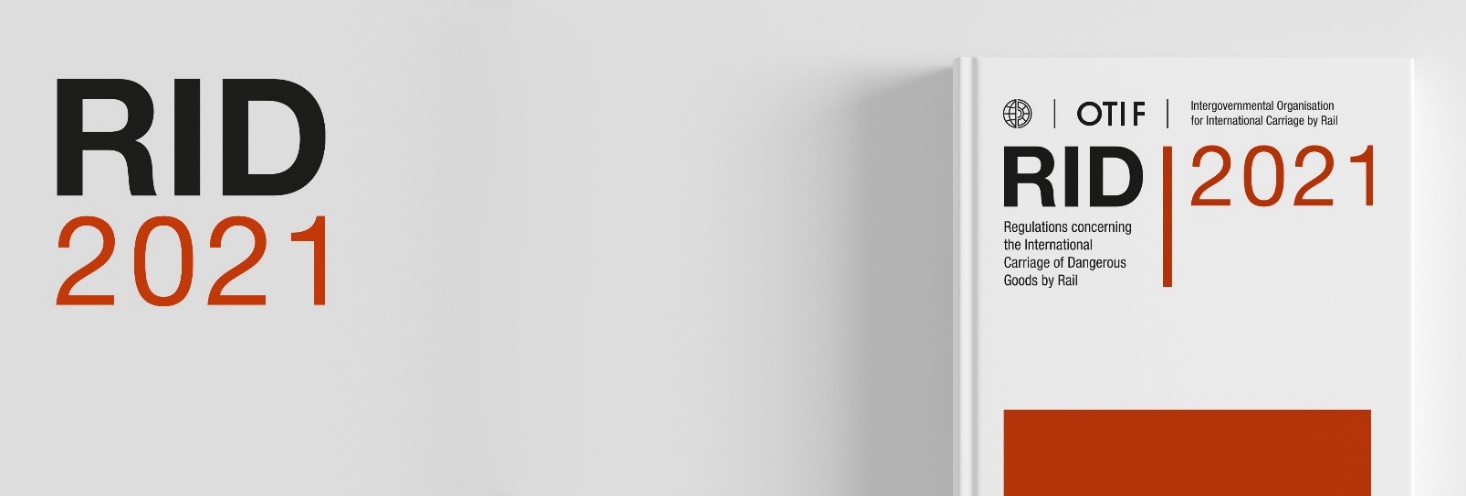 10
4. Hlavní změny RID 2021
Nové znění definice „Příkon dávkového ekvivalentu" znamená prostorový dávkový ekvivalent nebo směrový dávkový ekvivalent, jak je to vhodné, za jednotku času, měřený ve sledovaném místě. 

Nahrazena definice „Provozovatel cisternového kontejneru, přemístitelné cisterny nebo cisternového vozu” následujícími dvěma definicemi:
	„Provozovatel cisternového kontejneru nebo přemístitelné cisterny“ je jakýkoli podnik, jehož 	jménem je provozován cisternový kontejner nebo přemístitelná cisterna;“
	„Provozovatel cisternového vozu" je jakýkoli podnik, na jehož jméno je cisternový vůz registrován 	nebo schválen k přepravě.

Změněn začátek poznámky pod čarou 5 následovně:
Pojem „provozovatel“ je ekvivalentní pojmu „držitel“ ….
11
4. Hlavní změny RID 2021
1.4.3.7 Vykládce na konci se mění POZNÁMKA následovně:
	"POZNÁMKA:   Vykládce stanoví postupy zajišťující, že splní všechny své povinnosti. Pokyny ve 	formě kontrolních seznamů pro cisternové vozy pro kapaliny a plyny jsou k dispozici na webových 	stránkách OTIF (www.otif.org), jako pomoc vykládcům cisternových vozů pro kapaliny a plyny při 	dodržování bezpečnostních povinností, zejména s ohledem na těsnost cisternových vozů."

1.6.4.18	se mění následovně:
"1.6.4.18       „Cisternové kontejnery a MEGC vyrobené před 1. lednem 2007, které nesplňují požadavky 4.3.2, 6.8.2.3, 6.8.2.4 a 6.8.3.4 týkající se dokumentace cisteren, musí uchovávání dokumentace cisteren začít nejpozději při první periodické prohlídce po 30. červnu 2007.“

1.6.4	přidává se následující nové přechodné ustanovení:
"1.6.4.55       	Cisternové kontejnery z vyztužených plastů (FRP) vyrobené před 1. červencem 2021 v souladu s požadavky platnými do 31. prosince 2020, které však nesplňují požadavky na označení kódu cisterny podle 6.9.6.1 platné od 1. ledna 2021, mohou být nadále označeny v souladu s příslušnými požadavky platnými do 31. prosince 2020, do příští periodické prohlídky po 1. červenci 2021."
12
4. Hlavní změny RID 2021
1.8.5.1 nové znění
1.8.5.1 Dojde-li během nakládky, plnění, přepravy nebo vykládky nebezpečných věcí na území smluvního státu RID k závažné nehodě nebo mimořádné události, je nakládce, plnič, dopravce, vykládce, příjemce nebo popřípadě provozovatel železniční infrastruktury povinen zajistit, aby byla pro příslušný orgán dotyčného smluvního státu RID vypracována a předložena zpráva podle vzoru předepsaného v pododdíle 1.8.5.4, nejpozději jeden měsíc po této události. 

Mění se tabulka 1.10.3.1.2 Seznam vysoce rizikových nebezpečných věcí následovně:
– Pro třídu 1, Podtřídu 1.4, ve sloupci “Látka nebo předmět”, nahradit „a 0500” za: „, 0500, 0512 a 0513".
– Přidává se následující nový řádek



Pro třídu 6.2 se mění text ve sloupci "Látka nebo předmět":
"Infekční látky kategorie A (UN 2814 a 2900, kromě materiálu živočišného původu) a odpady medicínské kategorie A (UN 3549)".
13
4. Hlavní změny RID 2021
Kapitola 3.2
 Tabulka A – přidávají se nové položky:






Tabulka B – mění se stávající položky:
14
4. Hlavní změny RID 2021
Vkládá se nový pokyn pro balení
P 622 (tento pokyn se vztahuje na odpad UN 3549 přepravovaný k likvidaci) 
LP 622 (tento pokyn se vztahuje na odpad UN 3549 přepravovaný k likvidaci) 

Mění se pokyn pro balení
P 801 (tento pokyn se použije pro UN čísla 2794, 2795 a 3028 a použité akumulátory UN 2800)

4.1.9.1.4	Na konci se přidává nová věta:
Tento požadavek se nevztahuje na vnitřní povrchy kontejnerů používaných jako obaly, ať už naložené nebo prázdné.
4.1.9.1.8	Na konci odstavce (d), se nahrazuje tečka za středník a přidává se odstavec (e):
(e) 	Pro obaly určené k přepravě po skladování musí být zajištěno, že všechny součásti obalu a radioaktivní obsah byly během skladování udržovány takovým způsobem, aby byly splněny všechny požadavky stanovené v příslušných ustanoveních RID a v příslušných osvědčeních o schválení.“
15
4. Hlavní změny RID 2021
5.5	Vkládá se následující nový oddíl 5.5.4:
5.5.4          	Nebezpečné věci obsažené v zařízení používaném nebo určeném k použití během přepravy, připojené nebo obsažené v kusech, přepravních obalových souborech, kontejnerech nebo nákladových prostorech vozů."
5.5.4.1          	Na nebezpečné věci (např. lithiové baterie, zásobníky do palivových článků) obsažené v zařízeních jako záznamníky dat a zařízeních pro sledování nákladu připojené nebo obsažené v kusech, přepravních obalových souborech, kontejnerech nebo nákladových prostorech vozidel se nevztahují žádné požadavky RID, kromě následujících:
(a)	zařízení musí být používáno nebo určeno k použití během přepravy; 
(b)	obsažené nebezpečné věci (např. lithiové baterie, zásobníky do palivových článků) musí splňovat příslušné 		konstrukční a zkušební požadavky uvedené v RID; a
(c)	zařízení musí být schopno odolat nárazům a zatížením, které se běžně vyskytují během přepravy.
5.5.4.2           Pokud se takové zařízení obsahující nebezpečné věci přepravuje jako zásilka, použije se příslušná položka v tabulce A kapitoly 3.2 a použijí se všechna příslušná ustanovení RID.”
16
4. Hlavní změny RID 2021
Nové odstavce 
6.7.2.19.6 Prohlídka a zkouška přemístitelných cisteren a plnění po datu uplynutí poslední periodické prohlídky a zkoušky 
6.7.2.19.6.1 Přemístitelná cisterna nesmí být plněna a přistavována k přepravě po datu uplynutí platnosti poslední pětileté nebo dvou a půlleté periodické prohlídky a zkoušky, jak je požadováno v odstavci 6.7.2.19.2. Avšak přemístitelná cisterna naplněná před datem uplynutí platnosti poslední periodické prohlídky a zkoušky může být přepravována po dobu nepřesahující tři měsíce od uplynutí platnosti poslední periodické prohlídky a zkoušky. Kromě toho smí být přemístitelná cisterna přepravována po datu uplynutí platnosti poslední periodické prohlídky a zkoušky: 
(a) Po vyprázdnění, ale před vyčistěním, pro účely provedení příští požadované prohlídky a zkoušky před znovu naplněním; a 
(b) Pokud není jinak schváleno příslušným orgánem, pro období nepřekračující šest měsíců od data uplynutí platnosti poslední periodické prohlídky a zkoušky, aby bylo možno vrátit nebezpečné věci k jejich likvidaci nebo recyklaci. Odvolávka na tuto výjimku musí být uvedena v přepravním dokladu. 
6.7.2.19.6.2 S výjimkou ustanovení v 6.7.2.19.6.1 mohou být přemístitelné cisterny, u kterých nebyla v daném časovém rámci provedena plánovaná pětiletá nebo dvou a půlletá periodická prohlídka a zkouška, plněny a přistavovány k přepravě, pokud je provedena nová pětiletá periodická prohlídka a zkouška podle 6.7.2.19.4.
17
4. Hlavní změny RID 2021
Nové odstavce 
6.7.3.15.6 Prohlídka a zkouška přemístitelných cisteren a plnění po datu uplynutí poslední periodické prohlídkya zkoušky 
6.7.3.15.6.1 Přemístitelná cisterna nesmí být plněna a přistavována k přepravě po datu uplynutí platnosti poslední pětileté nebo dvou a půlleté periodické prohlídky a zkoušky, jak je požadováno v odstavci 6.7.3.15.2. Avšak přemístitelná cisterna naplněná před datem uplynutí platnosti poslední periodické prohlídky a zkoušky může být přepravována po dobu nepřesahující tři měsíce od uplynutí platnosti poslední periodické prohlídky a zkoušky. Kromě toho smí být přemístitelná cisterna přepravována po uplynutí platnosti poslední periodické prohlídky a zkoušky: 
(a) Po vyprázdnění, ale před vyčistěním, pro účely provedení příští požadované prohlídky a zkoušky před znovu naplněním; a 
(b) Pokud není jinak schváleno příslušným orgánem, pro období nepřekračující šest měsíců od data uplynutí platnosti poslední periodické prohlídky a zkoušky, aby bylo možno vrátit nebezpečné věci k jejich likvidaci nebo recyklaci. Odvolávka na tuto výjimku musí být uvedena v přepravním dokladu. 
6.7.3.15.6.2 S výjimkou ustanovení v 6.7.3.15.6.1 mohou být přemístitelné cisterny, u kterých nebyla v daném časovém rámci provedena plánovaná pětiletá nebo dvou a půlletá periodická prohlídka a zkouška, plněny a přistavovány k přepravě, pokud je provedena nová pětiletá periodická prohlídka a zkouška podle 6.7.3.15.4.
18
4. Hlavní změny RID 2021
Nové odstavce 
6.7.4.14.6 Prohlídka a zkouška přemístitelných cisteren a plnění po datu uplynutí poslední periodické prohlídkya zkoušky 
6.7.4.14.6.1 Přemístitelná cisterna nesmí být plněna a přistavována k přepravě po datu uplynutí platnosti poslední 5leté nebo 2,5leté periodické prohlídky a zkoušky, jak je požadováno v odstavci 6.7.4.14.2. Avšak přemístitelná cisterna naplněná před datem uplynutí platnosti poslední periodické prohlídky a zkoušky může být přepravována po dobu nepřesahující tři měsíce od uplynutí platnosti poslední periodické prohlídky a zkoušky. Kromě toho může být přemístitelná cisterna přepravována po datu uplynutí platnosti poslední periodické prohlídky a zkoušky: 
(a) Po vyprázdnění, ale před vyčistěním, pro účely provedení příští požadované prohlídky a zkoušky před znovunaplněním; a 
(b) Pokud není jinak schváleno příslušným orgánem, pro období nepřekračující šest měsíců od data uplynutí platnosti poslední periodické prohlídky a zkoušky, aby bylo možno vrátit nebezpečné věci k jejich likvidaci nebo recyklaci. Odvolávka na tuto výjimku musí být uvedena v přepravním dokladu. 
6.7.4.14.6.2 S výjimkou ustanovení v 6.7.4.14.6.1 mohou být přemístitelné cisterny, u kterých nebyla v daném časovém rámci provedena plánovaná pětiletá nebo dvouapůlletá periodická prohlídka a zkouška, plněny a přistavovány k přepravě, pokud je provedena nová pětiletá periodická prohlídka a zkouška podle 6.7.4.14.4.
19
4. Hlavní změny RID 2021
Text prvních třech vět se upravuje:
Svařování a kontrola svarů 
(RID 2019 ) 6.8.2.1.23 Způsobilost výrobce k provádění svářečských operací musí být ověřena a potvrzena buď příslušným orgánem, nebo organizací pověřenou tímto orgánem. Způsobilost údržbářské nebo opravářské dílny k provádění svářečských operací musí být ověřena a potvrzena inspekční organizací podle 6.8.2.4.5. Výrobce nebo údržbářská nebo opravářská dílna musí mít zaveden systém zajištění kvality svařování. Svářečské operace … .

(RID 2021) 6.8.2.1.23 Inspekční orgán provádějící prohlídky v souladu s 6.8.2.4.1 nebo 6.8.2.4.4 musí ověřit a potvrdit schopnost výrobce nebo údržbářské nebo opravárenské dílny provádět svařovací operace a provoz systému zajištění kvality svařování. Svářečské operace … . 

Úprava nadpisu
6.8.2.6 Požadavky na cisterny, které jsou konstruovány, vyrobeny, kontrolovány a zkoušeny podle uvedených norem
20
4. Hlavní změny RID 2021
6.8.3.5.11	Změnit poznámku pod čarou 21 (dříve poznámka pod čarou 22) následovně:
21 Označení držitele vozidla v souladu s Jednotným technickým předpisem platným pro čísla vozidel a souvisejícím abecedním označením na karoserii (označení UTP) a v souladu s příslušnými právními předpisy Evropské unie.

Text se upravuje:
TT 6 Periodické zkoušky, včetně hydraulické tlakové zkoušky prohlídky musí být provedeny nejméně každé 4 roky.

Nová odrážka
6.9.6 Značení 
6.9.6.1 Požadavky pododdílu 6.8.2.5 se vztahují na značení cisternových kontejnerů a cisternových výměnných nástaveb FRP s následujícími změnami: 
štítek cisterny může být též nalaminován na nádrž nebo může být vyroben z vhodného plastu; 
vždy musí být vyznačen rozsah konstrukční teploty; 
druhá část kódu cisterny označovat nejvyšší hodnotu výpočtového tlaku pro látku (látky) povolenou pro přepravu podle osvědčení o schválení typu.
21
5. Zkoušky bezpečnostních poradců
Cca 100 aktivních bezpečnostních poradců
Základní vs. atestační
RID 2021
Termíny:
25. únor 2021
15. dubna 2021
17. června 2021
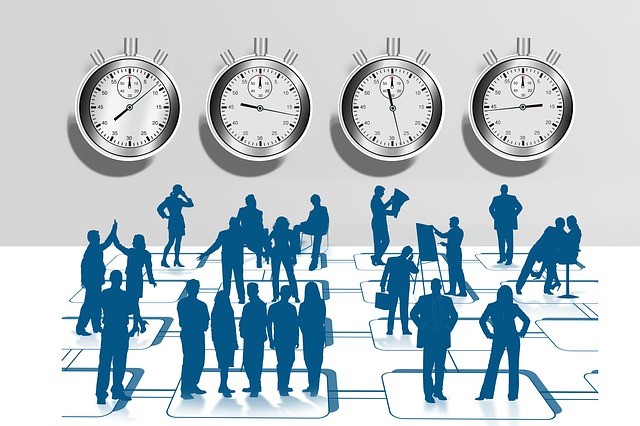 22
6. Statistika přepravy nebezpečných věcí
23
Děkuji Vám za pozornost.
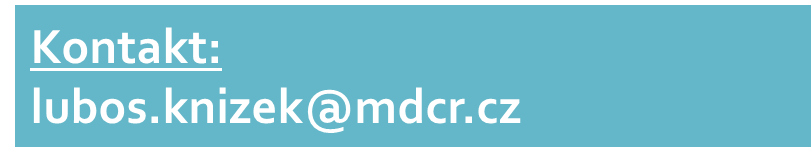 24